Глобальный проблемы 21 века
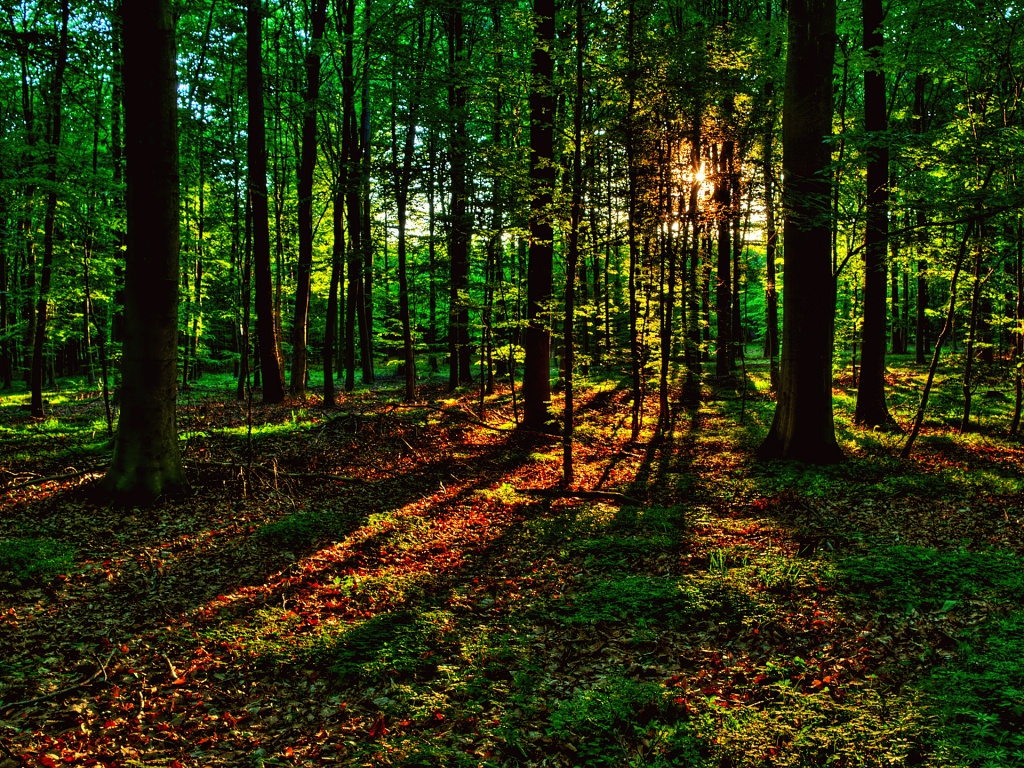 План
Глобальные проблемы 
Проблема сохранения мира
Экологические проблемы
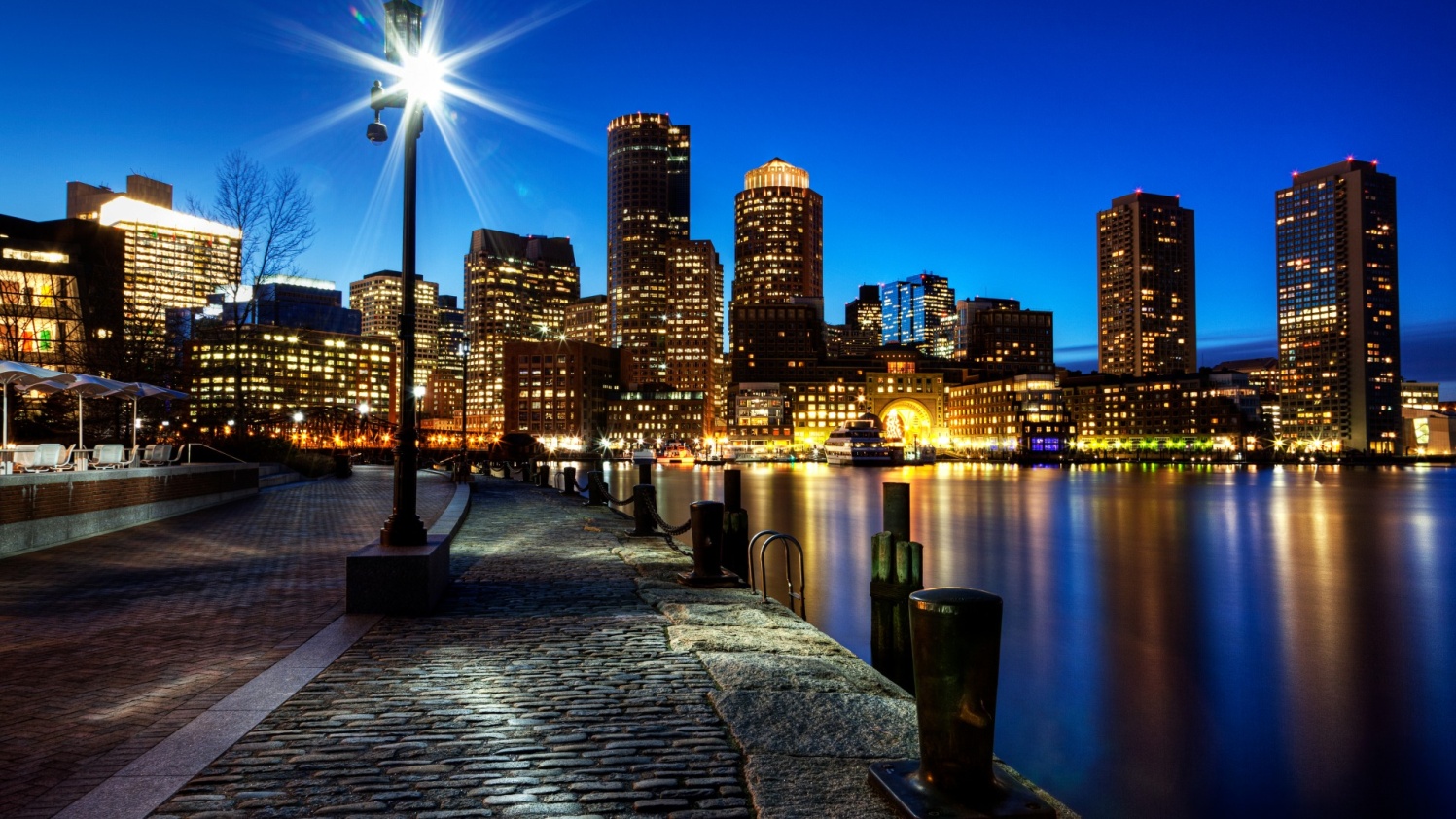 Глобальный проблемы 21 века
Глобальная проблема- это совокупность социоприродных проблем.
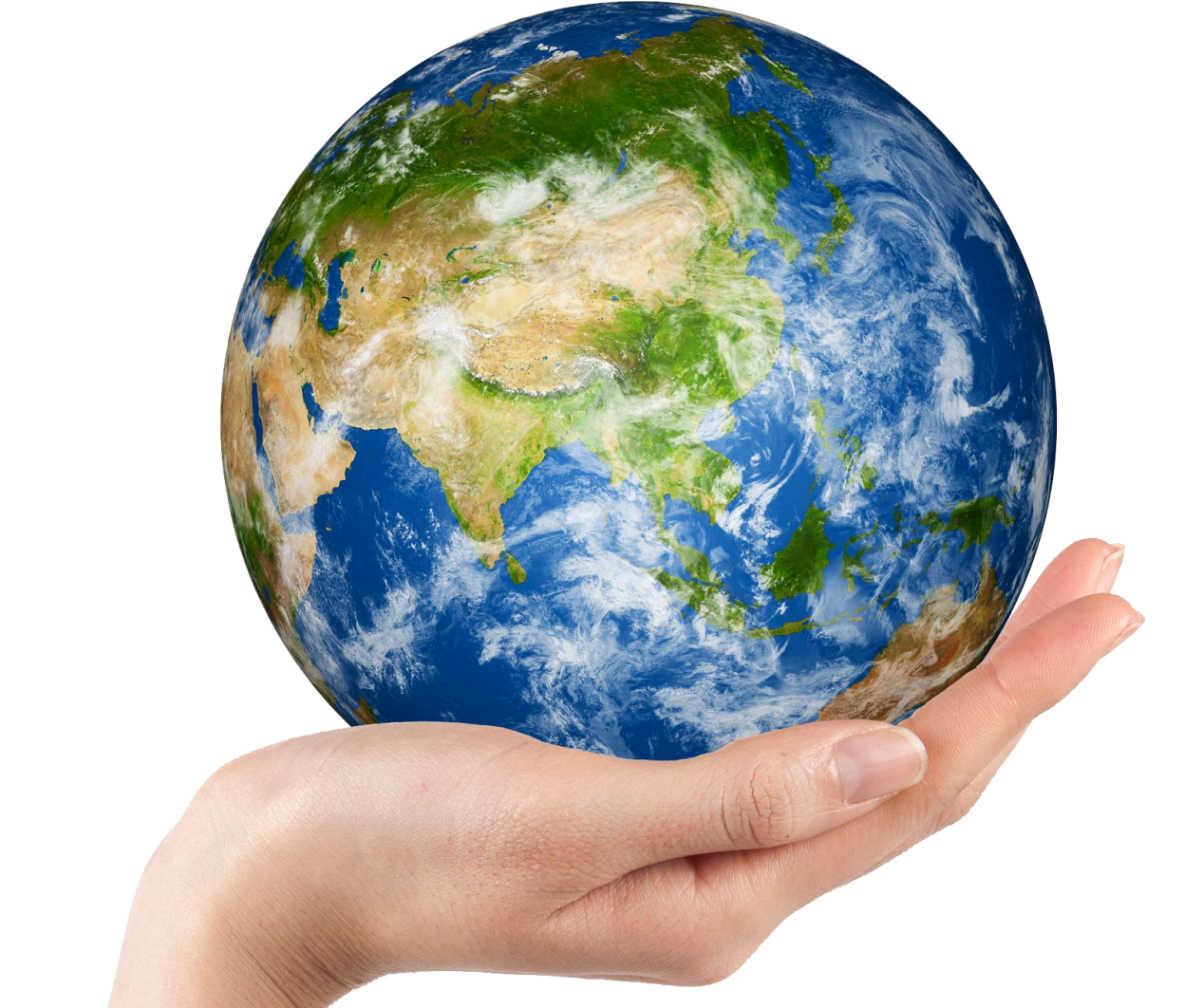 Причины возникновения глобальных проблем
Основные причины:
1)Резкое и не всегда оправданное увеличение
расходования природных ресурсов.
2) Отрицательное воздействие производства на 
природные ресурсы, ухудшение экологических 
условий жизни людей.
3)Усиление неравномерности в уровне
социально-экологического развития между
промышленно развитыми и развивающимися
странами.
4) Создание оружия массового уничтожения, 
угрожающего существованию человеческой-
цивилизации
Проблема сохранения мира
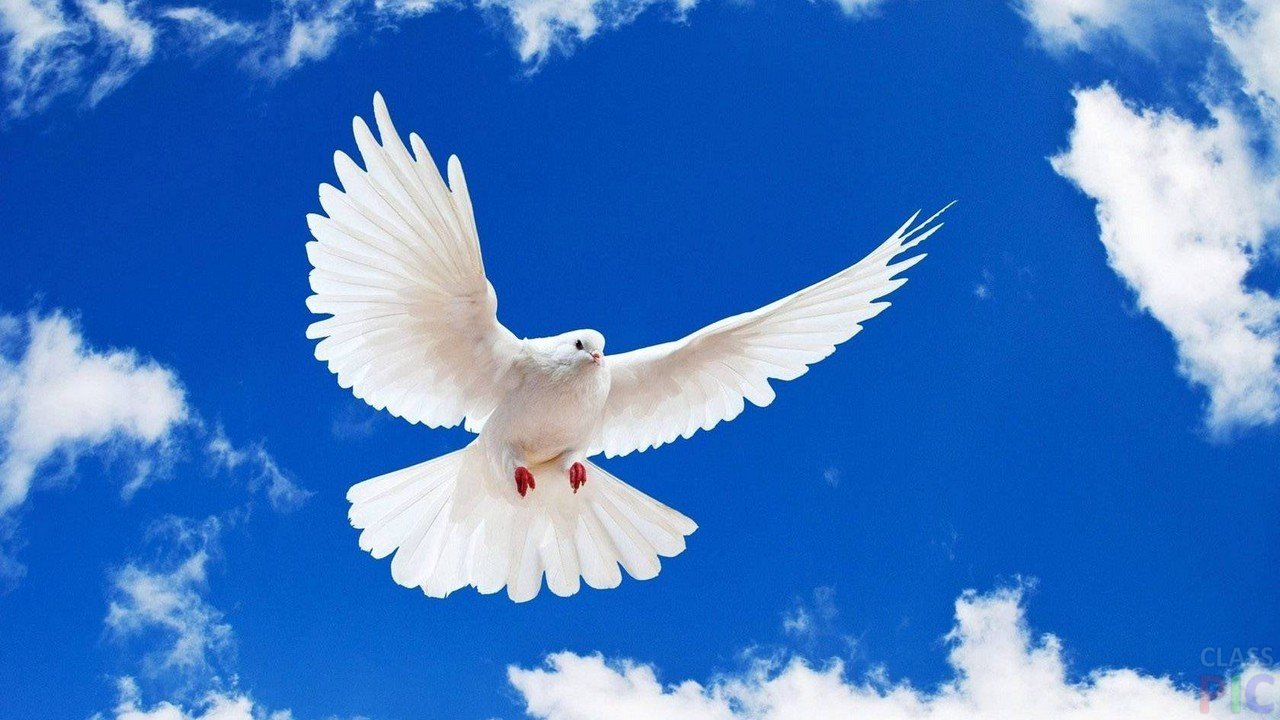 Проблема сохранения мира
Во всех исторических эпохах война накладывала отпечаток на развитие общества.
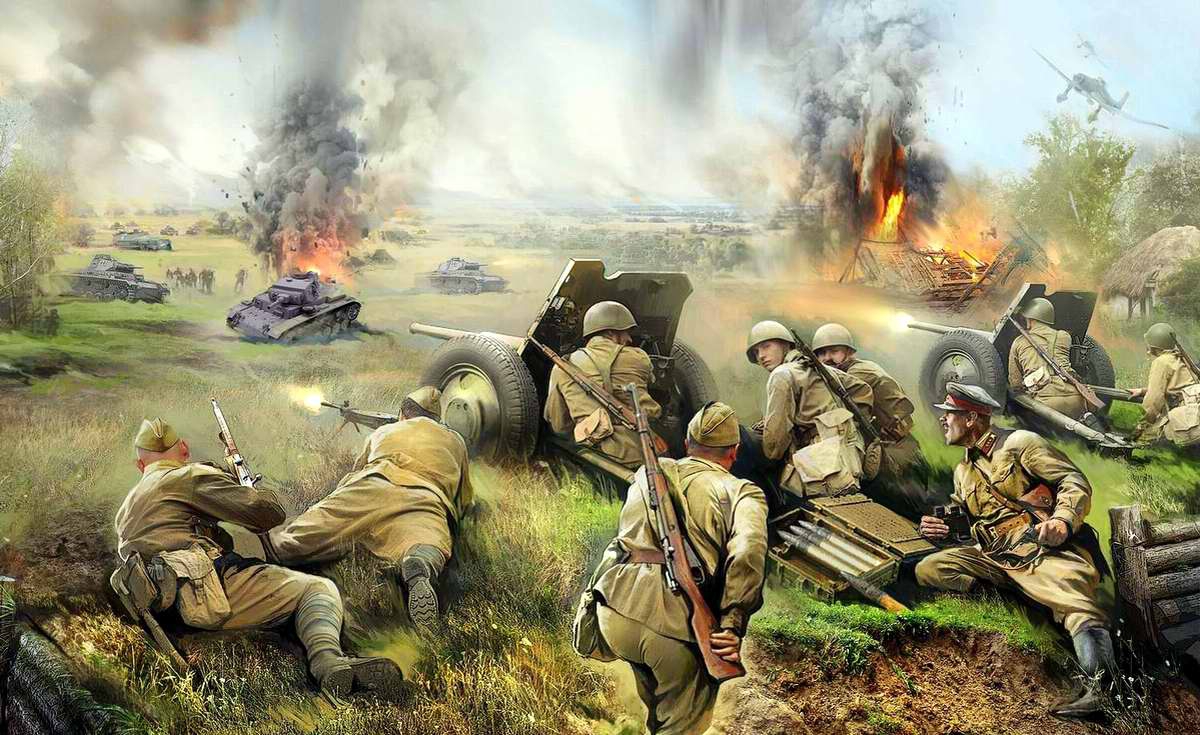 Проблема сохранения мира
Но в наше время над миром нависла такая 
военная опасность, какой не было никогда 
прежде. Накопление запаса современного 
оружия способны буквально в считанные секунду 
уничтожить миллионы людей. Таким образом, 
уже сейчас существует риск уничтожить 
человечество.
Проблема сохранения мира
В ходе войны:
В XXVII веке в ходе войны погибло-3,3 млн. человек 
В XVIII веке-5,4 млн. человека
В XIX веке-5,7 млн. человека 
За годы первой мировой войны XX в. погибло – 20 млн. человек 
За годы второй мировой войны- 50 млн. человек.
И сейчас во многих регионах планеты происходят локальные войны и конфликты, гибнут люди.
Проблема сохранения мира
К счастью, ядерное оружие не прибыло применено ни в одном конфликте. Но с ростом числа кандидатов в члены «ядерного клуба» - угроза остается.
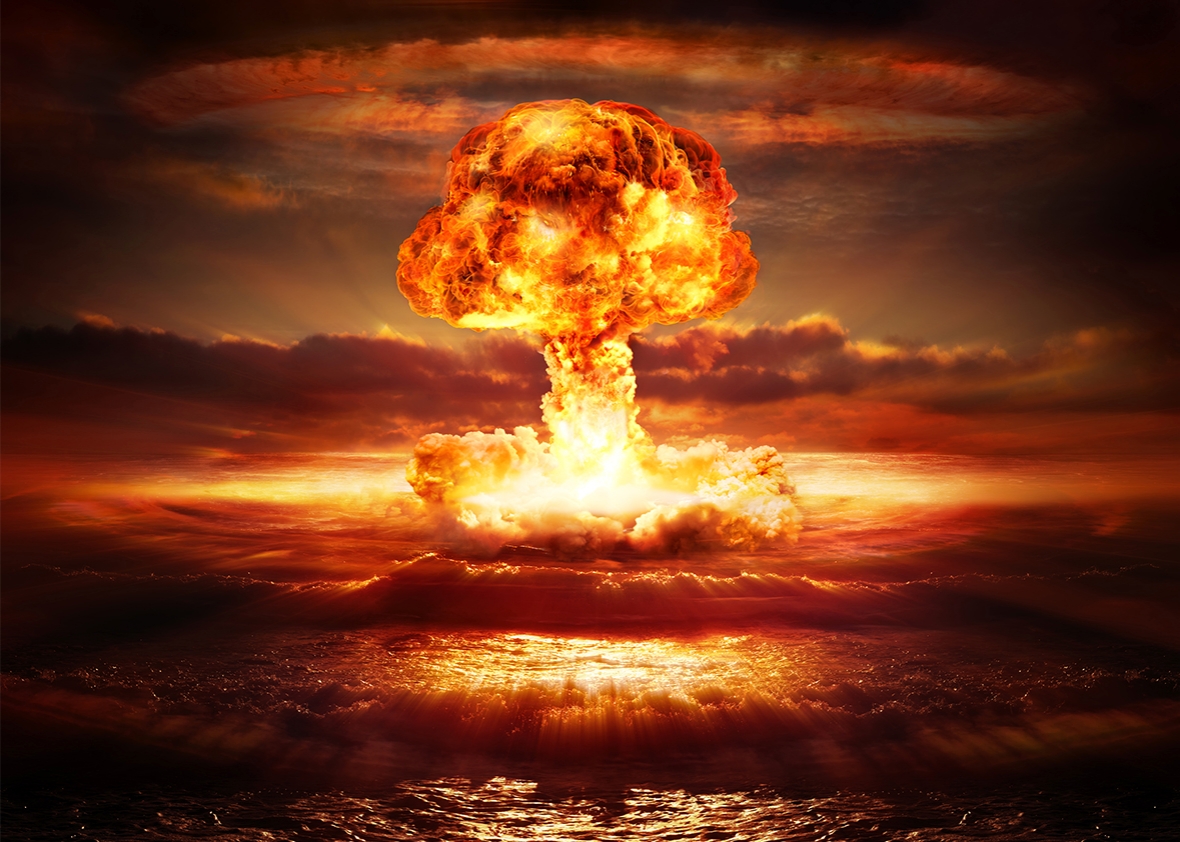 Проблема сохранения мира
Терроризм, во всех его формах и проявлениях, по своим масштабам и интенсивности, по своей бесчеловечности и жестокости превратился в ныне в одну из проблем глобальной значимости.
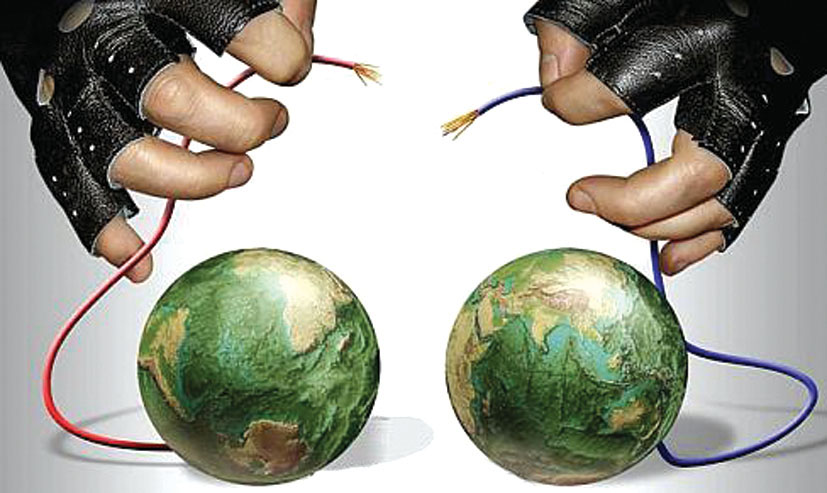 Экологически проблемы
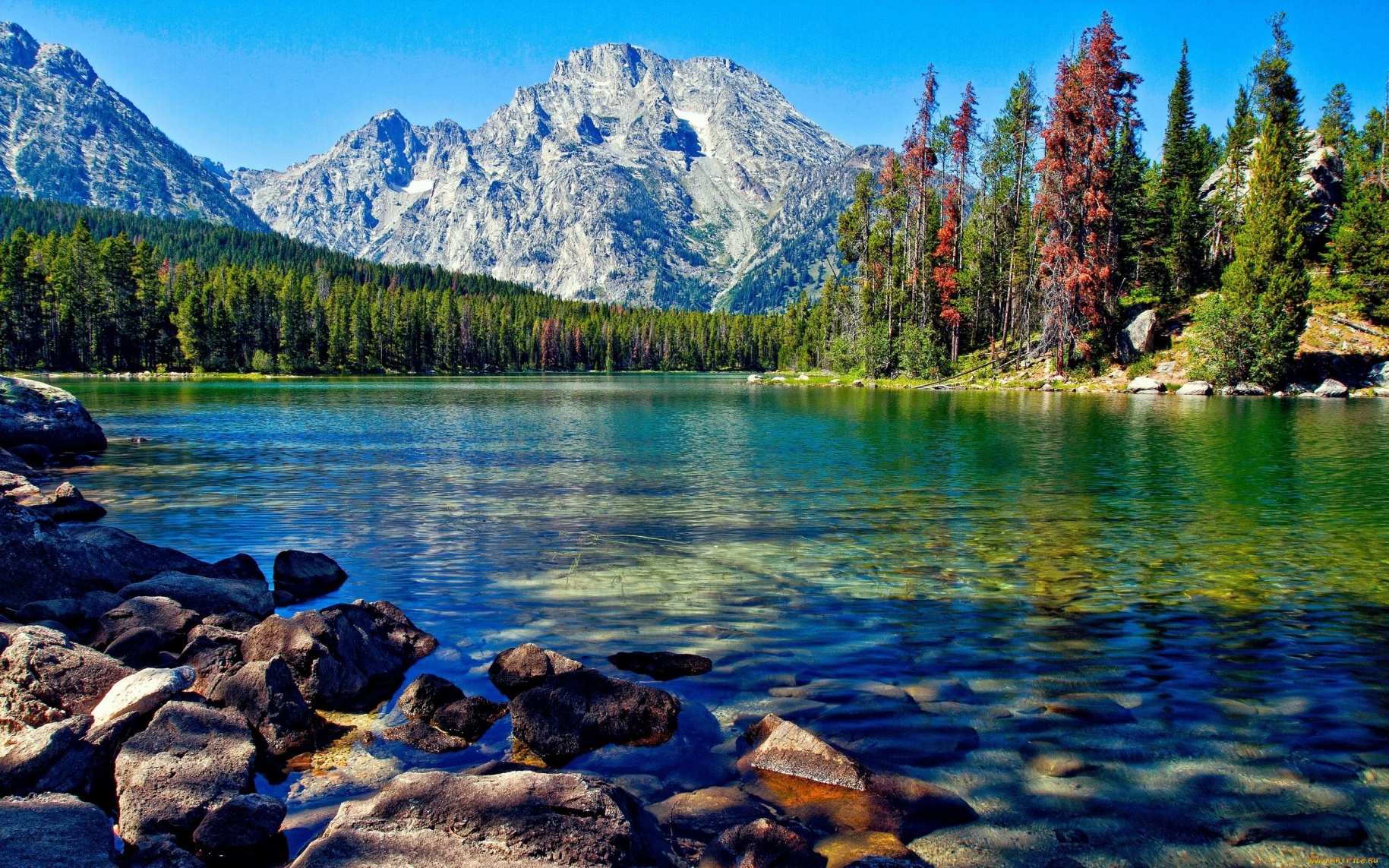 Экологически проблемы
Экологические проблемы современного мира многообразные. Уровень воздействия человека на окружающую среду зависит в первую очередь от технической вооруженности общества. Она была крайне мала на начальных этапах развития человечества. Однако с развитием общества, ростом его производительных сил ситуация начинает меняться кардинальным образом.
Экологически проблемы
Бурный индустриальный рост и урбанизация нарушила баланс отношений человека с природой. Среди глобальных экологических проблем на настоящие время можно отметить следующие:
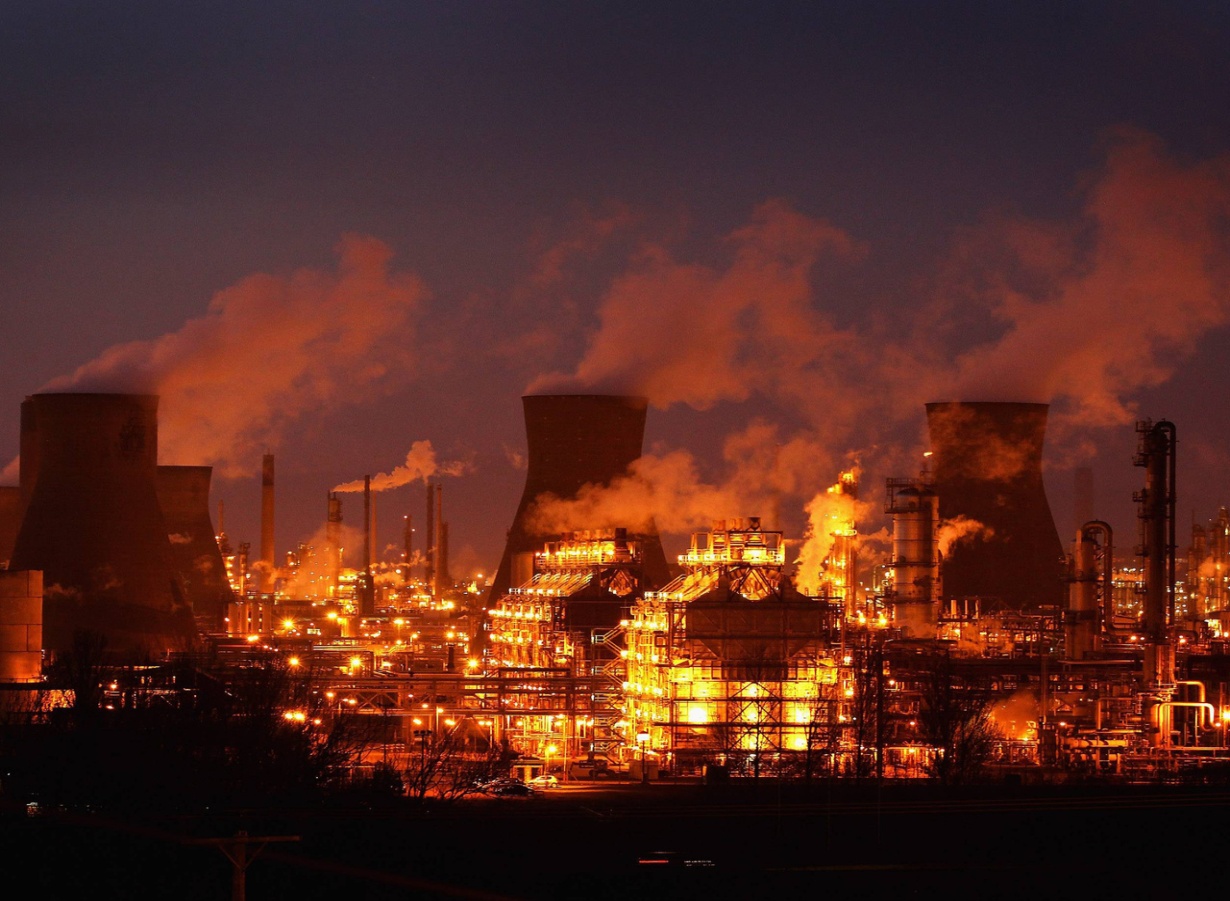 Экологически проблемы
уничтожены и продолжают уничтожать тысячи видов растений и животных
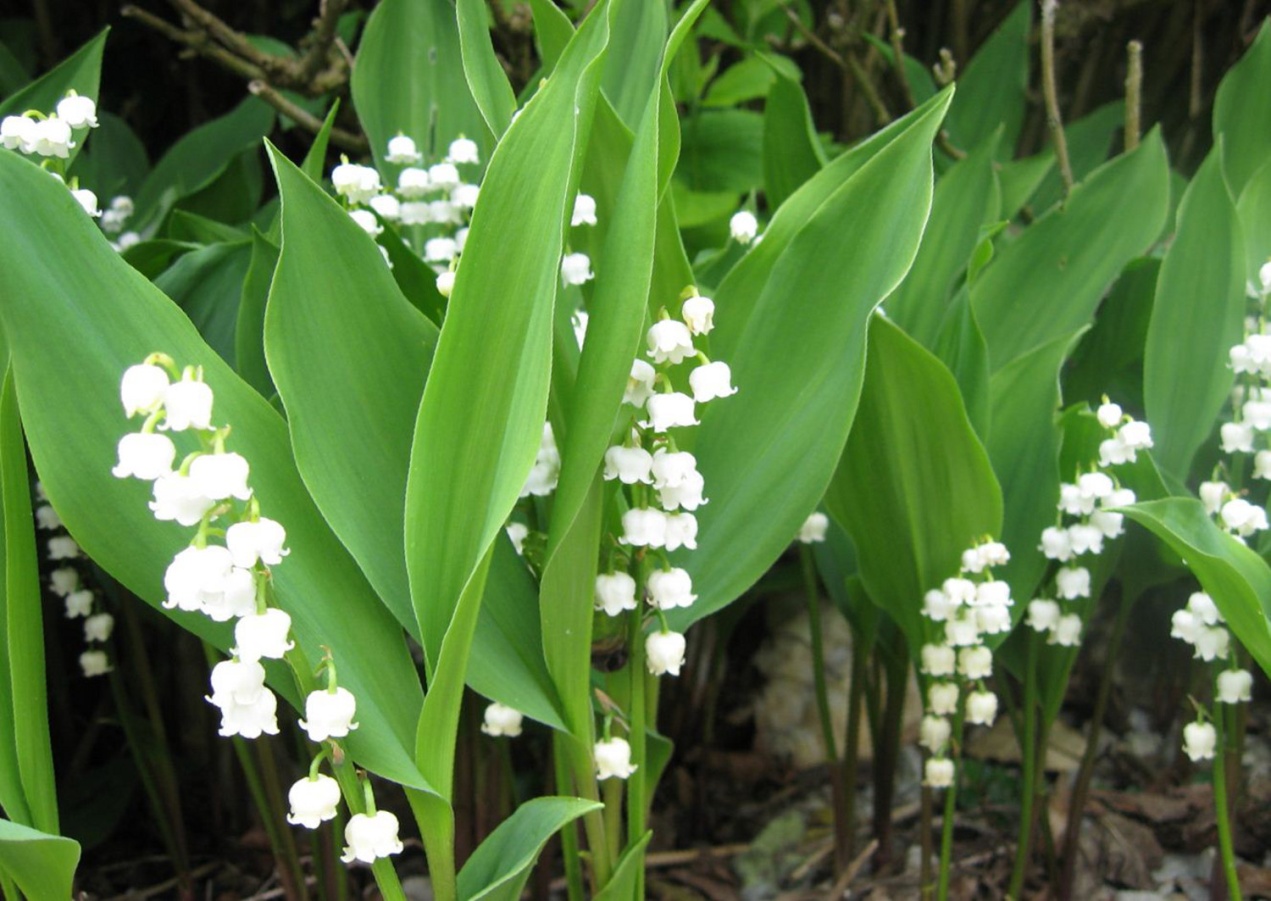 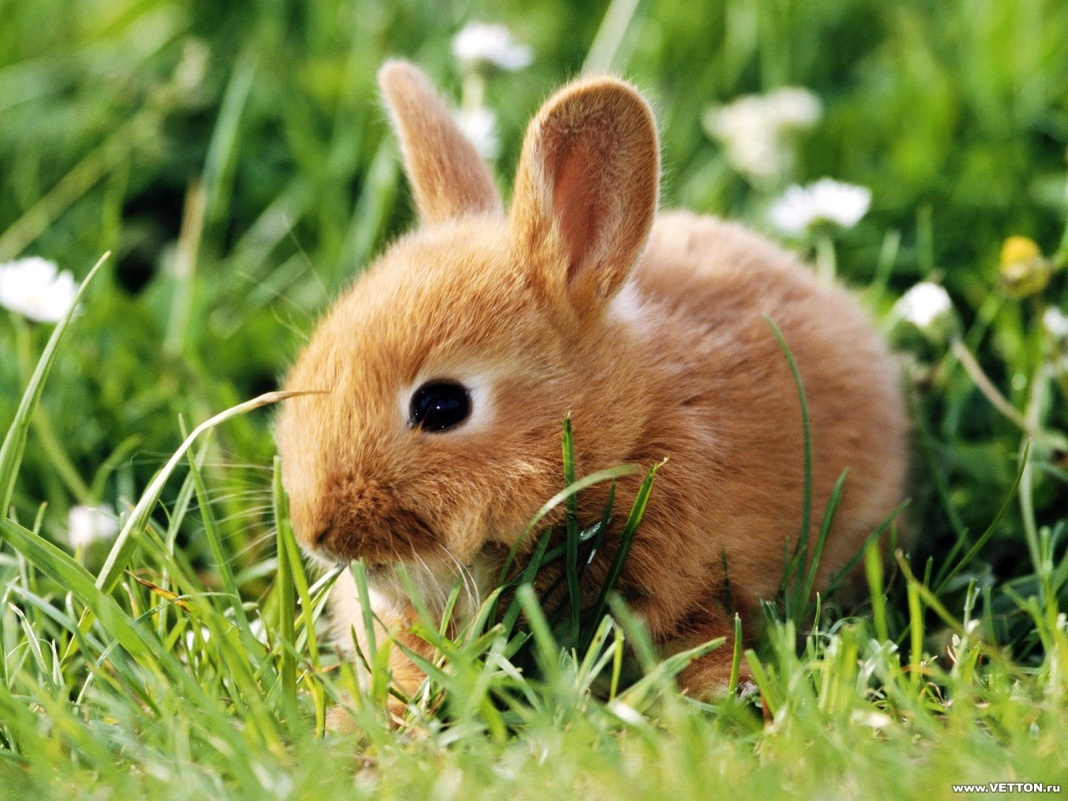 Экологически проблемы
в значимой мере истреблен лесной покров
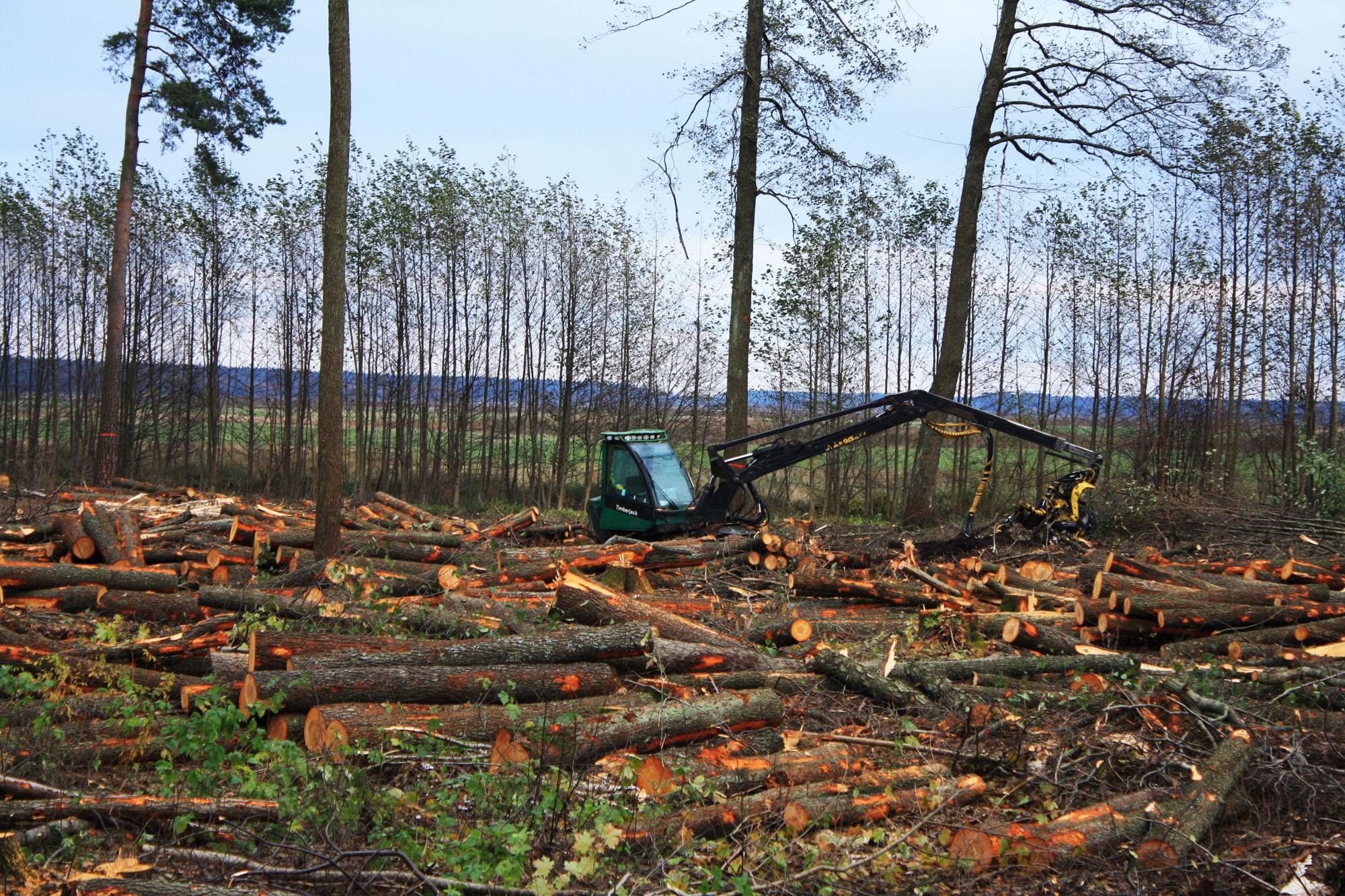 Экологически проблемы
стремительно сокращается имеющий запас полезных ископаемых
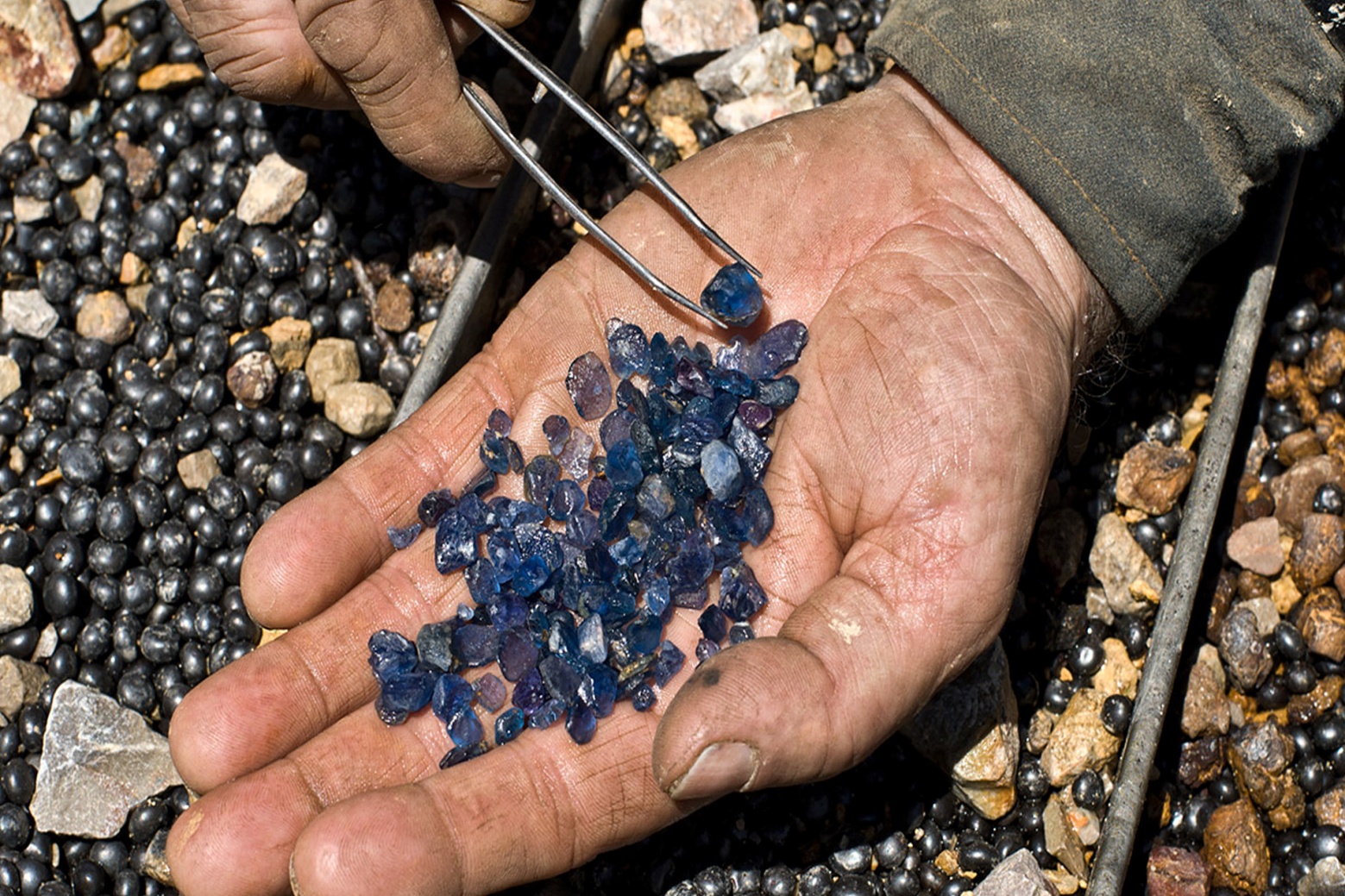 Экологически проблемы
мировой океан не только истощается в результате уничтожения живых организмов, но и перестает быть регулятором природных процессов, так же человечество выбрасывает большое количество мусора и отхода.
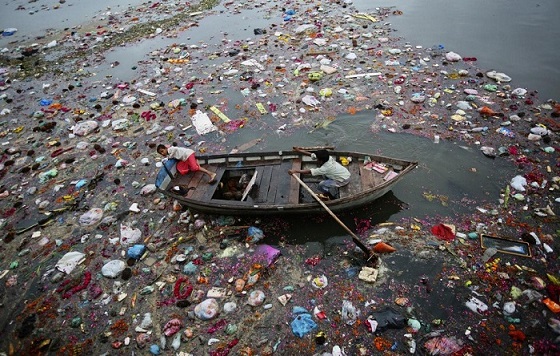 Экологически проблемы
атмосфера во многих местах загрязнена до предельно доступных размеров, чистый воздух становится дефицитом
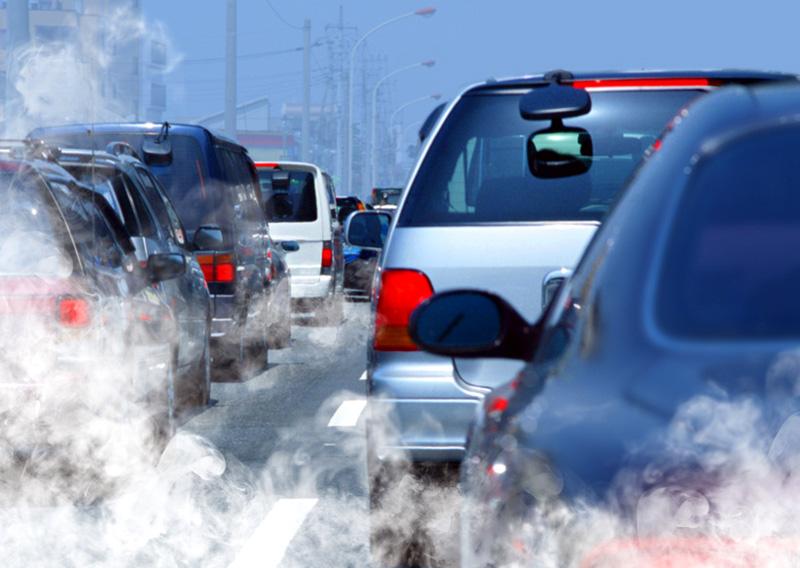 Экологически проблемы
частично нарушен озоновый слой, защищающий от губительного для всего живого космического излучения
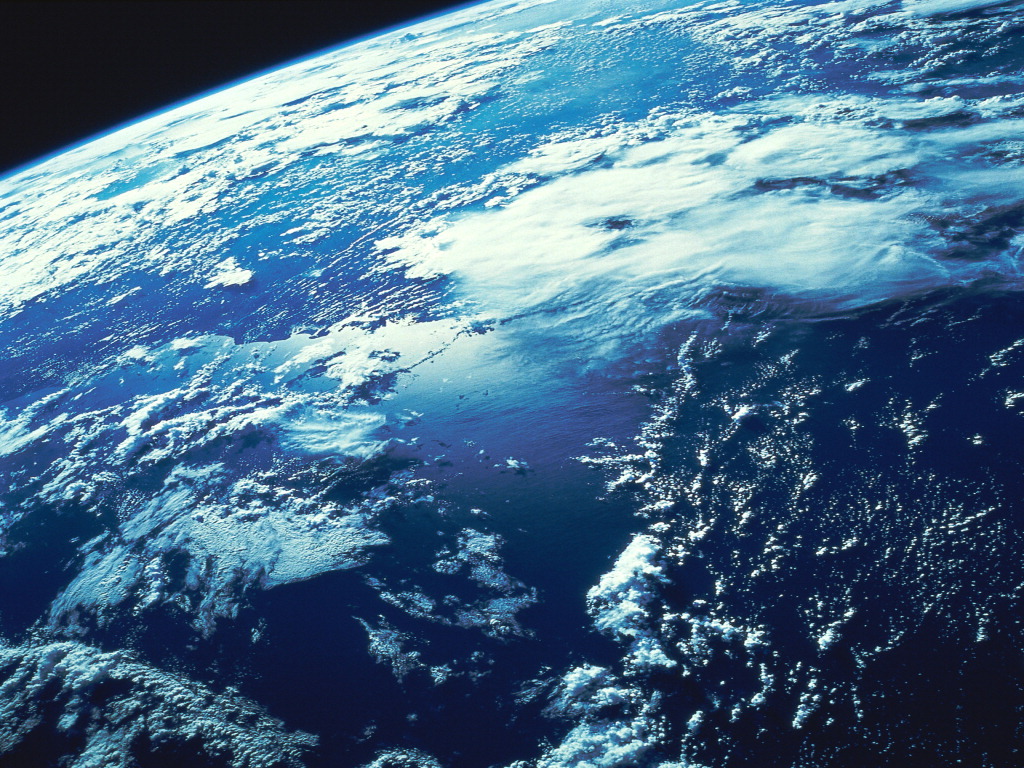 Спасибо за внимание
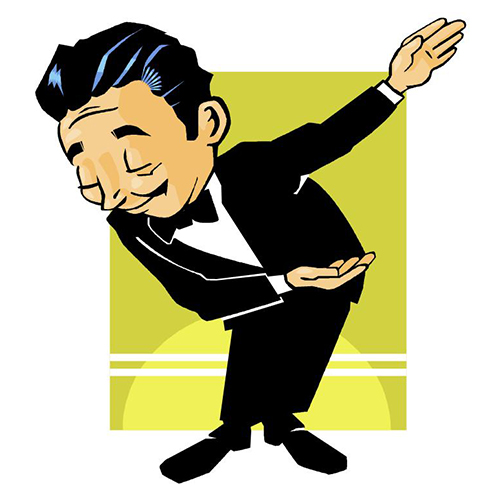 Авлаярова Светлана 8 «А»